LIGAÇÕES QUÍMICAS
Iniciar
Instruções
SEGUIR
Ligações Químicas
CLICAR PARA SEGUIR
VOLTAR
CLICAR PARA RETORNAR
PARA VISUALIZAR AS REFERÊNCIAS
PARA VISUALIZAR A AUTORIA
Referências
Autoria
Autoria
Instituto Federal Farroupilha – Campus São Vicente do Sul
Autora: Patrícia M. Vieira Martins
Docente:Profª.Drª. Maria Rosângela Silveira Ramos - Coordenadora Institucional - Residência Pedagógica IFFar;
Prof.ª Dr.ª Helena Brum Neto – Coordenadora Institucional do LIFE e PIBID.  
Nível: Ensino Médio
Este objeto Educacional trata de um breve resumo das ligações químicas o qual serve de base para o jogo de perguntas e respostas de ligações químicas, ou seja, um Quiz. Para jogar siga as setas e utilize sempre o mouse.
VOLTAR
Referências
Ligações Químicas disponível em:< https://www.infoescola.com/quimica/ligacoes-quimicas/> acesso em 14 de outubro de 2019.
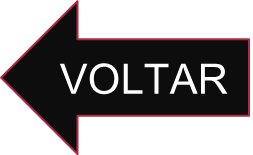 Basicamente, duas forças de naturezas distintas atuam no interior da matéria: são as forças intermoleculares, isto é, entre moléculas, e as forças intramoleculares, que agem no interior dessas moléculas, entre dois ou mais átomos. As forças intermoleculares podem ser descritas, sucintamente, como Pontes de Hidrogênio ou Forças de Van der Waals. As forças intramoleculares são as famosas ligações químicas, que podem ser do tipo iônico, covalente ou metálico
Ligações Químicas
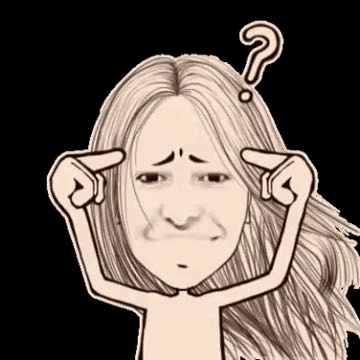 SEGUIR
Sem nenhuma dúvida, ainda hoje as forças que atuam entre átomos representam um dos aspectos mais intrigantes de todo o estudo da química. Destas forças, as mais fortes são as ligações químicas, responsáveis pela união estável de átomos, resultando na formação de moléculas, sendo estas as bases constituintes de toda matéria que conhecemos
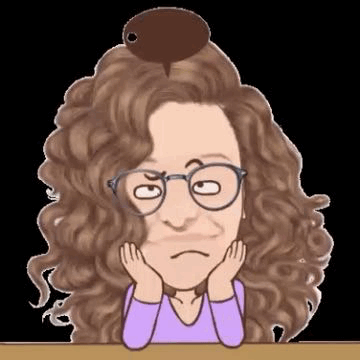 As ligações químicas representam interações entre dois ou mais átomos, interações essas que podem ocorrer por doação de elétrons, compartilhamento de elétrons ou ainda deslocalização de elétrons
SEGUIR
Pode ocorrer a doação e o recebimento de elétrons entre dois átomos, caracterizando uma ligação denominada de  ligação iônica:
Predominam as forças eletrostáticas que atraem os íons de cargas opostas. A ligação iônica é a responsável pela formação de compostos iônicos, e ocorre entre um átomo metálico e um átomo não metálico, com doação de elétrons por parte do primeiro e recebimento de elétrons por parte do segundo.
SEGUIR
Quando se combinam dois átomos que possuem um mesma tendência de ganhar e perder elétrons, ocorre então a formação de uma ligação covalente:
Sob essas condições, não ocorre uma transferência total de elétrons. Nesse processo, ocorre um compartilhamento de elétrons, aos pares. A ligação covalente,  sempre entre dois átomos não metálicos, forma os compostos de natureza molecular, de modo a constituir uma molécula de natureza polar (ligação entre dois átomos diferentes) ou apolar (entre dois átomos iguais).
SEGUIR
Já a ligação metálica traz um processo distinto:
Os elétrons distribuem-se sobre núcleos positivos de átomos metálicos, formando uma nuvem eletrônica sobre toda estrutura da matéria formada, sendo esta a responsável pelas propriedades metálicas da matéria constituída.
SEGUIR
Obrigada e até a próxima
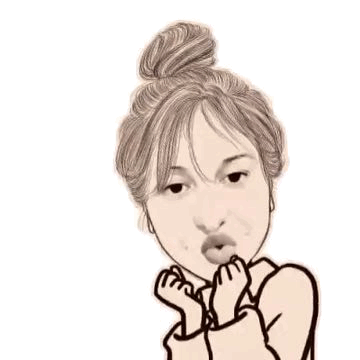 SAIR